May
2024
Things we will cover:-
What are SATs in Key Stage 1?

What do the SATs tests look like?

How do teachers assess/results?

Age related expectations

What can you do to help?
KS1 SATs
A parents guide for schools
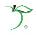 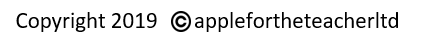 applefortheteacher.co.uk
At the end of Year 2, children in England no longer sit a national test. The results are no longer used to measure the school’s performance. 
However, the Government are still publishing tests for schools to administer. Although this is optional, we have chosen to administer the test and use the data to measure performance across the MAC.

The tests are in: 
*English – Reading
*English – Grammar, Punctuation & Spelling
*Maths – Arithmetic & Reasoning

All years groups complete an end of year assessment. Year 2 will be no different to other years groups other than we will be using the nationally published tests. 
They will be administered in class in a child friendly manner. Children have already completed previous year’s papers to get used to the format of questioning and forming part of our on going assessments and judgements.
What are Sats?
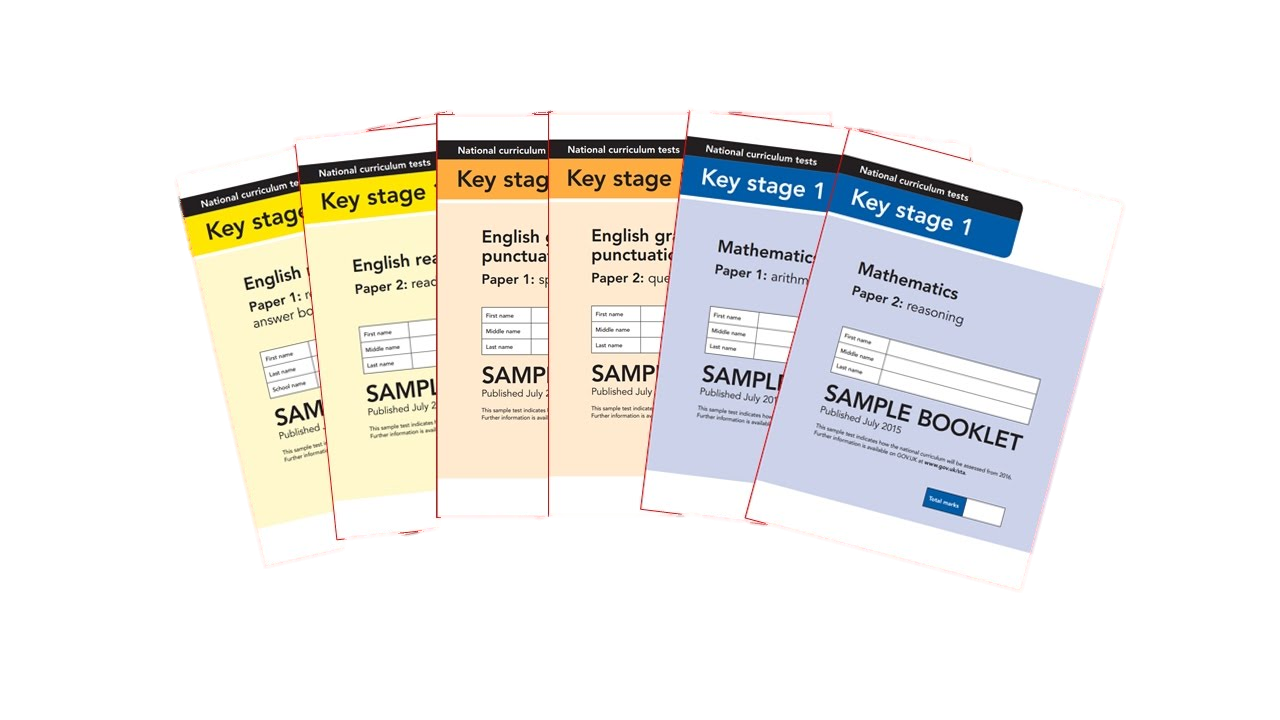 2
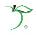 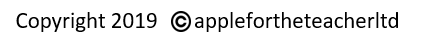 applefortheteacher.co.uk
Paper 1
Paper 2
An outline of the tests
Reading booklet with
questions and answer spaces
combined.
Reading booklet with a separate booklet which has the questions and answer spaces.
English Reading
(Texts totalling 800-1100 words)
(Texts totalling 400 – 700 words)
Each paper for the KS1 Reading SATs is worth 50% of the available marks.
3
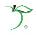 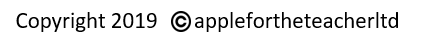 applefortheteacher.co.uk
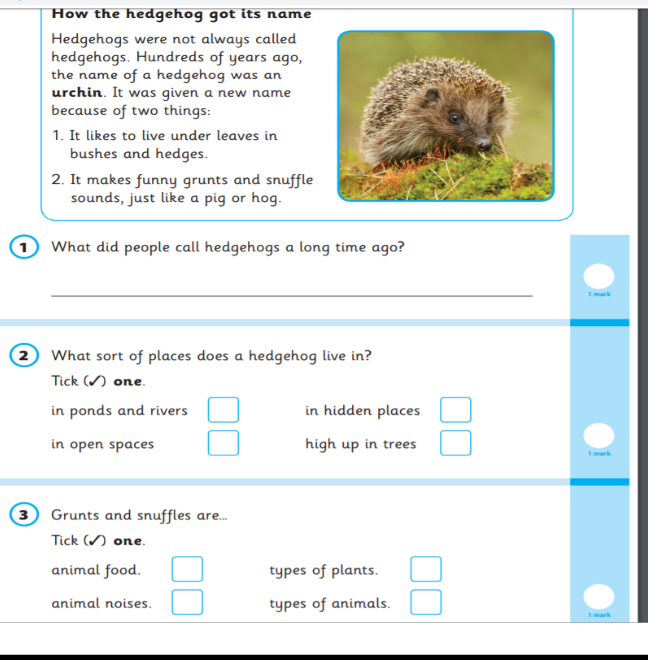 English – ReadingPaper 1 Example Page
4
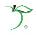 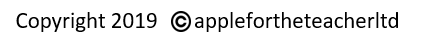 applefortheteacher.co.uk
English – ReadingPaper 2 Example Pages
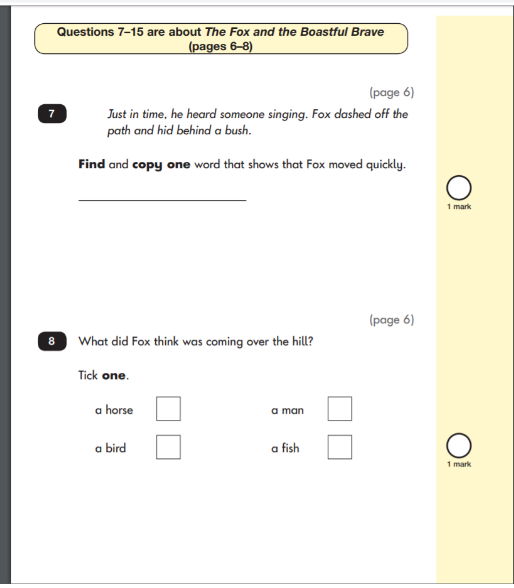 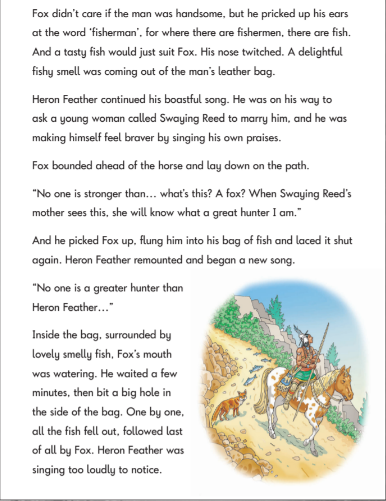 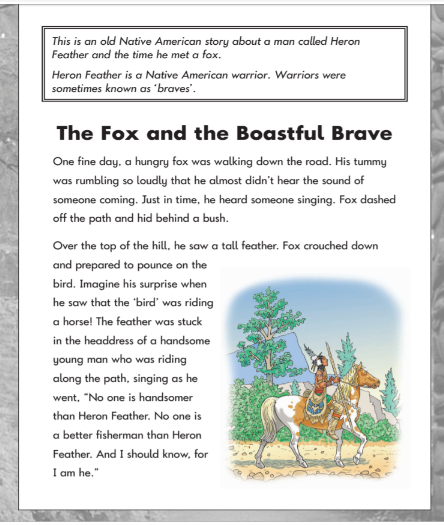 5
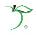 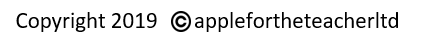 applefortheteacher.co.uk
English
English
Grammar, Punctuation & Spelling
Paper 1
Spelling test of 20 words
Paper 2
Question Paper to check grammar, punctuation and vocabulary
6
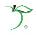 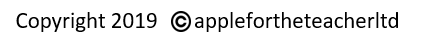 applefortheteacher.co.uk
English – Grammar Example Page
English – Spelling Example Page
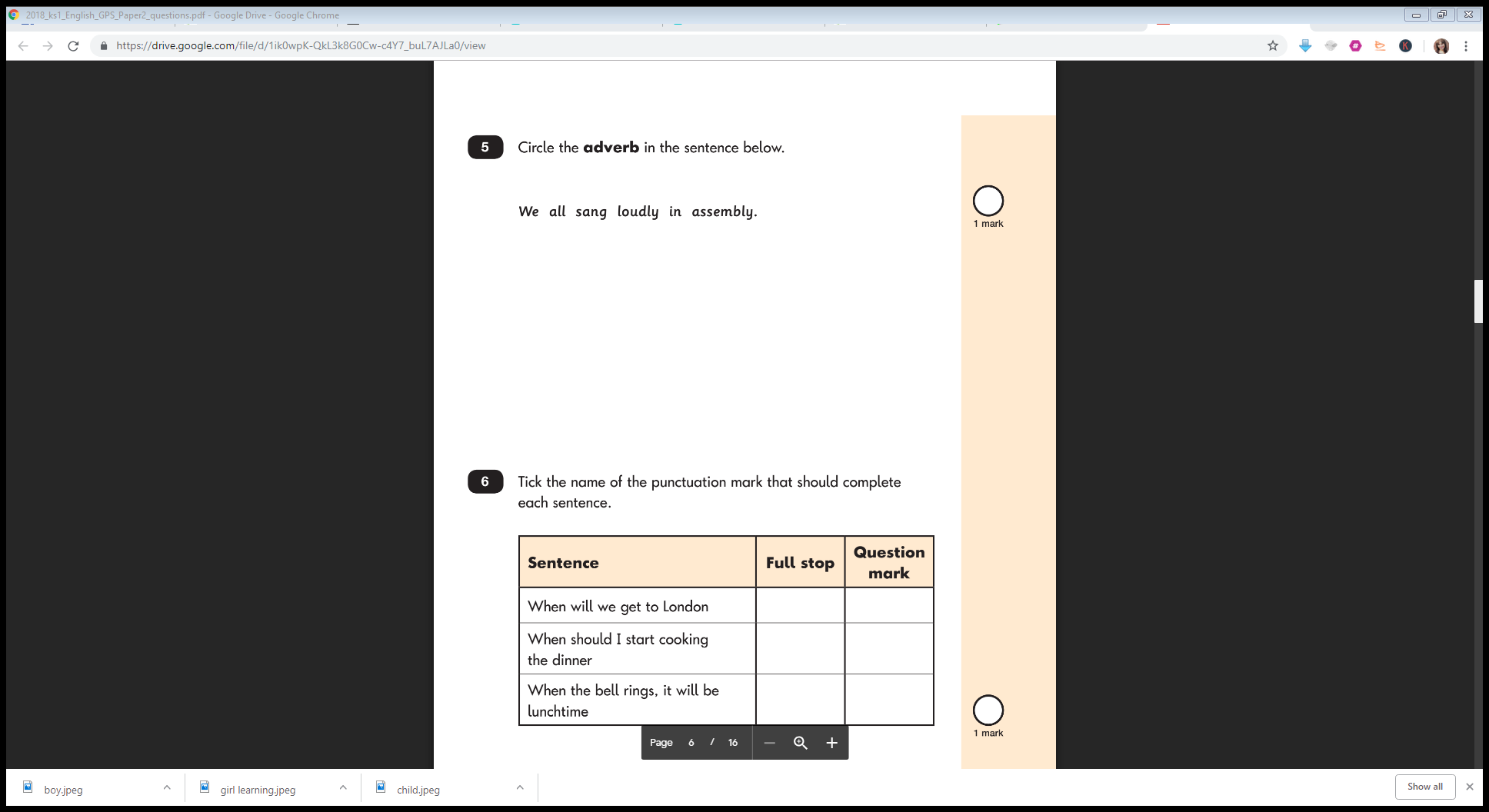 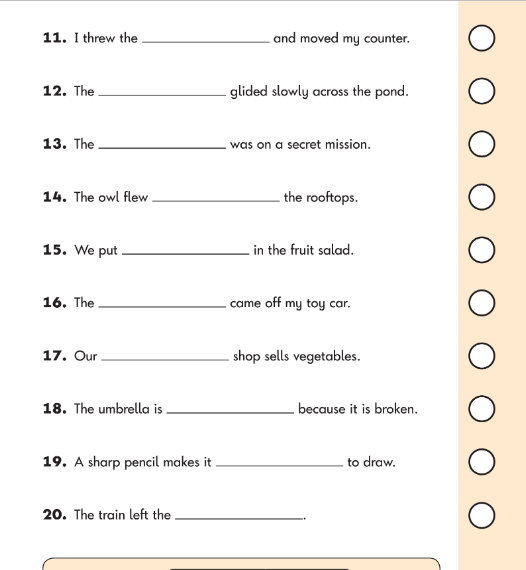 7
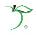 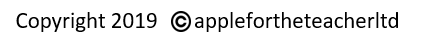 applefortheteacher.co.uk
Paper 2
Paper 1
Maths
Reasoning, problem solving and mathematical fluency
Arithmetic
Arithmetic
& Reasoning
(35 marks available)
(25 marks available)
8
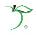 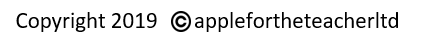 applefortheteacher.co.uk
Maths Paper 1 Example Pages (Arithmetic)
Maths Paper 2 Example Pages (Reasoning)
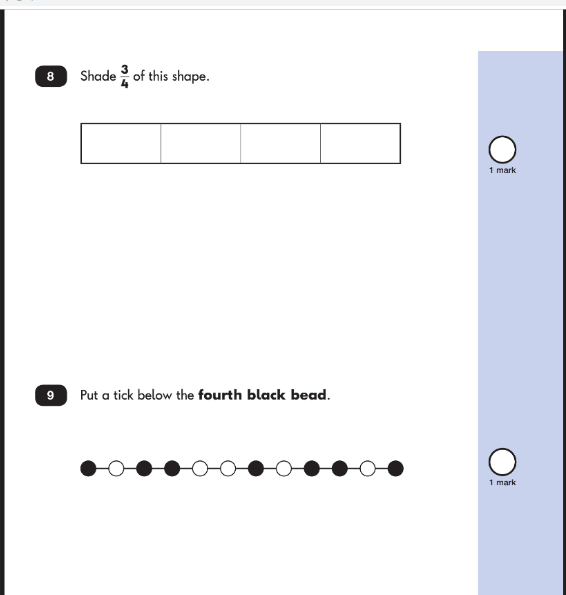 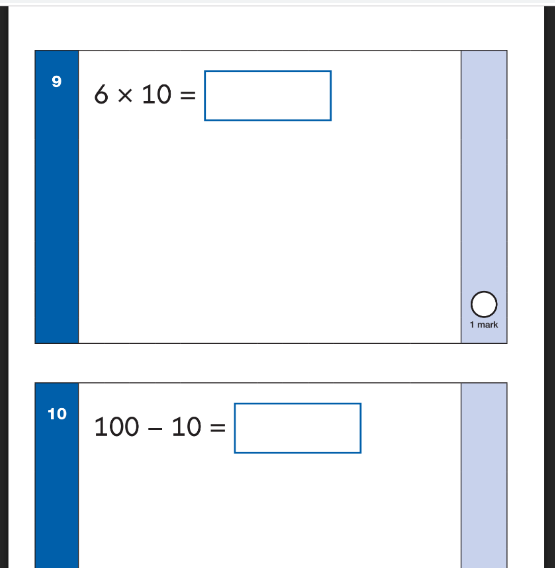 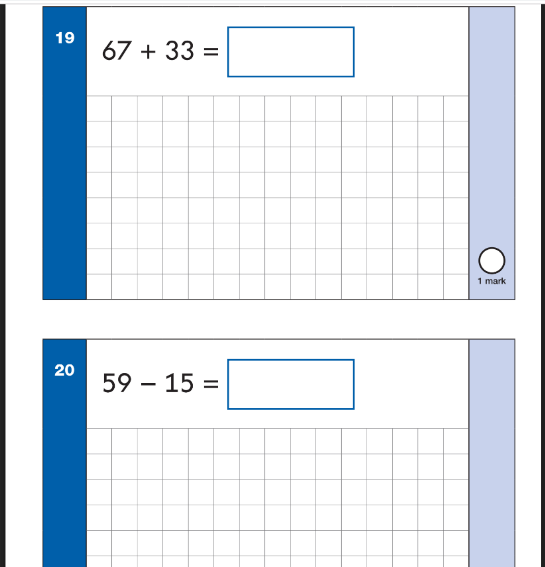 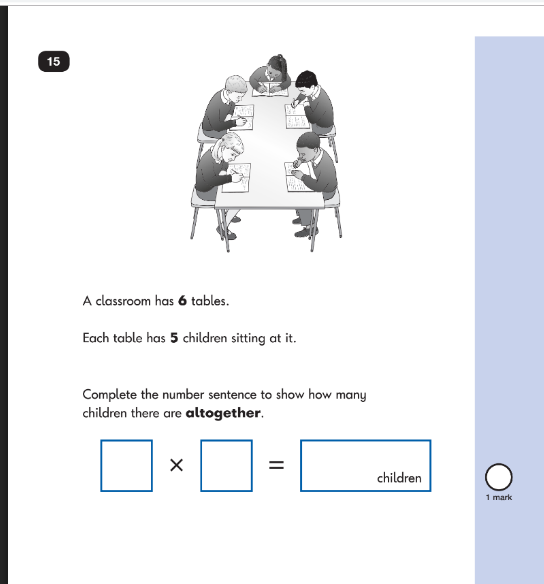 9
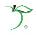 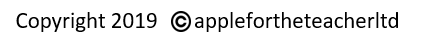 applefortheteacher.co.uk
Teacher Assessment/results
The tests are only one part of evidence that goes towards the whole teacher assessment.

They are marked in school, and an overall grading based on the whole year’s work 
will be made.

The results of the SATs tests are 
Reported within the MAC.

Moderation often takes place to ensure consistency across schools.
10
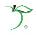 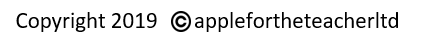 applefortheteacher.co.uk
Age Related Expectations
Working below the expected standard (not working within the Year 2 Curriculum: PKS).

Working towards the expected standard (some of the learning is within the Year 2 Curriculum).

Working at the expected standard (All learning is within the Year 2 Curriculum).

Working at greater depth (very secure in Year 2 Curriculum, with elements of Year 3).
11
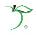 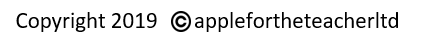 applefortheteacher.co.uk
How can you help your child prepare?
Help your child with reading, listen to them read and focus on bringing out a ‘love of reading’.  Also reading stories to your child allows them to develop language, listening skills and comprehension.   Encourage inference skills and making predictions of what might happen next.

Help your child with writing, support with weekly spellings.  Write together and encouraging writing in forms such as letter writing, stories, diary entries, non-fiction reports. We will celebrate these in class. 

Help your child with maths, play times table games (times tables rock stars).  Encourage them to help with cooking, weighing and measuring ingredients.  Work out what time it is together.  Provide opportunities for your child to pay for things in a shop, to work out how much things cost and how much change will be needed.
12
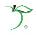 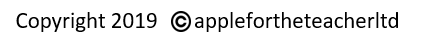 applefortheteacher.co.uk
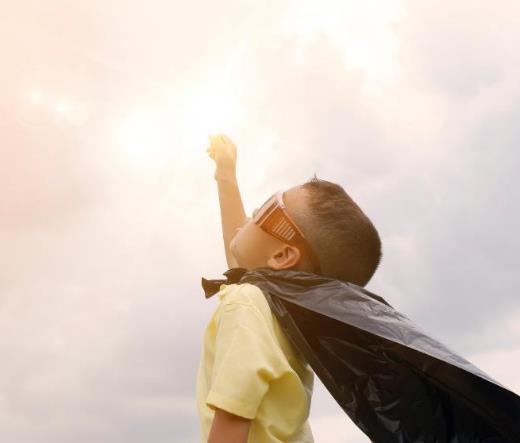 Thank You!
Your time is appreciated.
Any Questions?
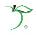 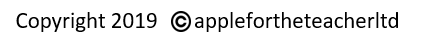 applefortheteacher.co.uk